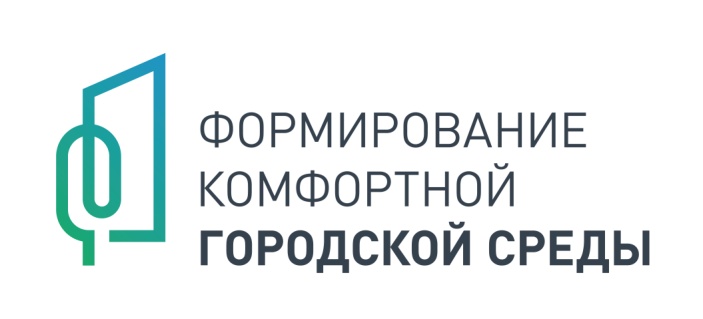 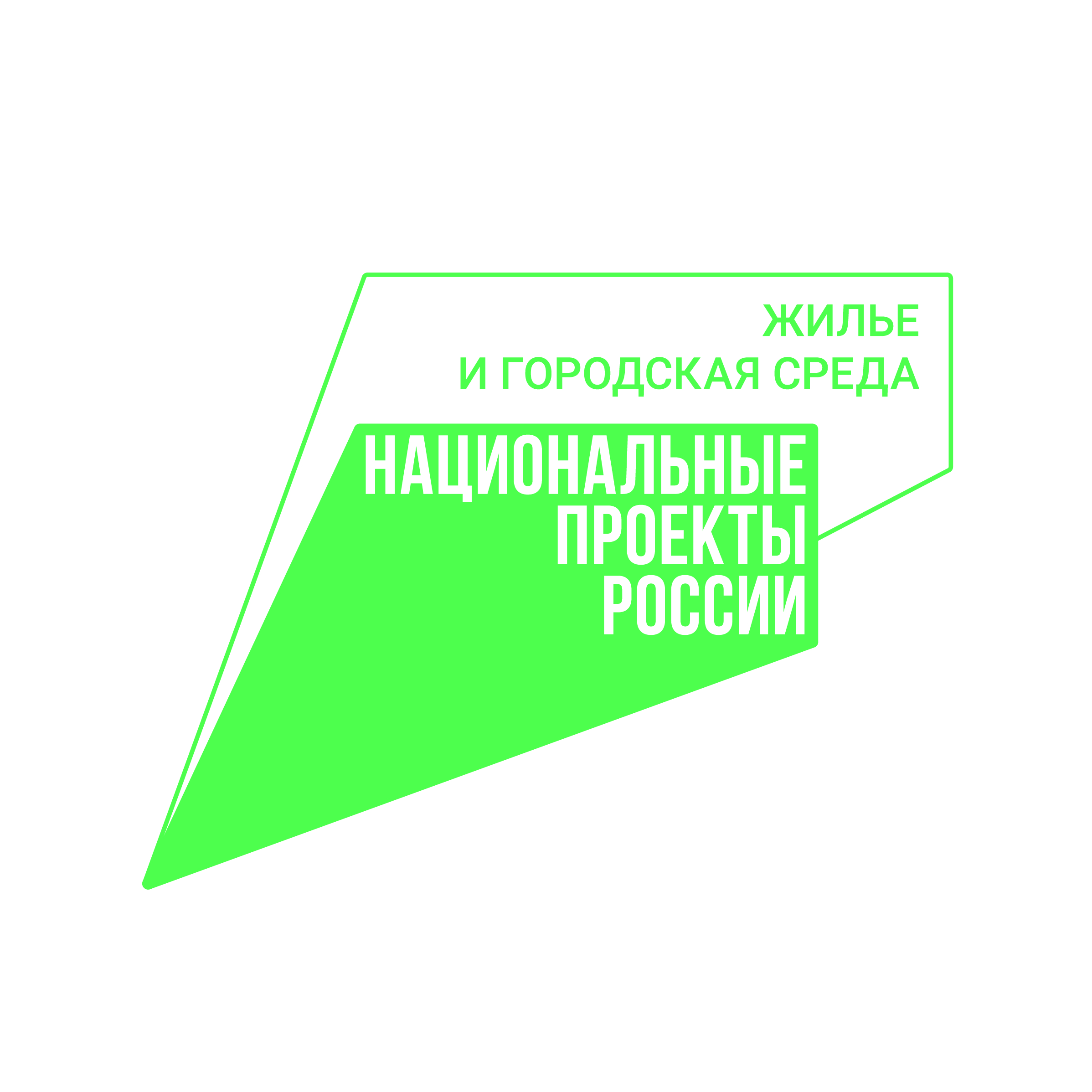 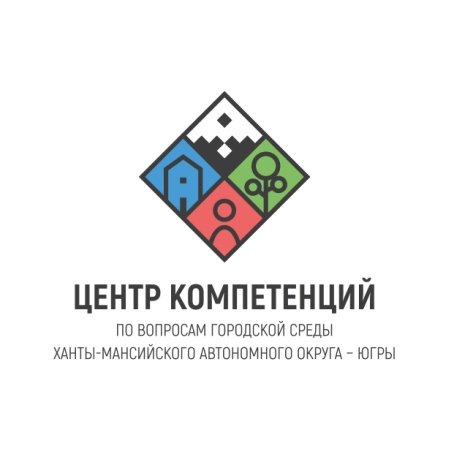 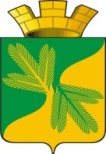 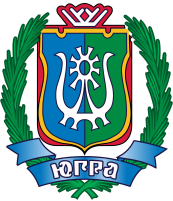 ПРЕЗЕНТАЦИЯ ПРОЕКТА«Обустройство Доски почета жителей г.п. Таёжный»
Городское поселение Таёжный, Советский район
Ханты-Мансийский автономный округ - Югра
#городаменяютсядлянас
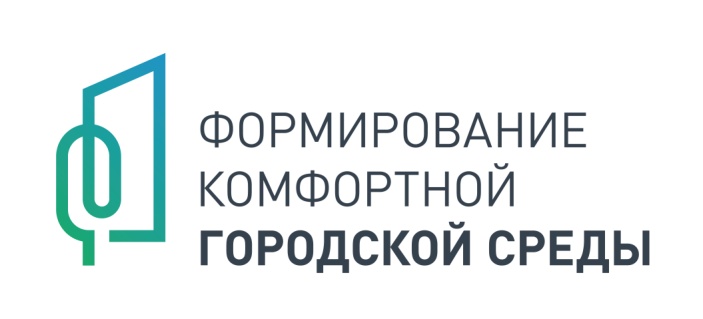 ОБЩАЯ ИНФОРМАЦИЯ
НАЗВАНИЕ ПРОЕКТА: Обустройство Доски почета жителей г.п. Таёжный
МЕСТОПОЛОЖЕНИЕ: улица Железнодорожная, г.п. Таёжный, Советский район, Ханты-Мансийский автономный округ – Югра (в районе здания администрации г.п.Таёжный)
ИНФОРМАЦИЯ ПО ТЕКУЩЕМУ ИСПОЛЬЗОВАНИЮ: не используется
ОБОСНОВАНИЕ НЕОБХОДИМОСТИ БЛАГОУСТРОЙСТВА: Доска почета жителей на территории п. Таёжный на сегодняшний день отсутствует. Для г.п. Таёжный реализация данной идеи важна, ведь в поселении имеется огромное количество граждан, кто делает его лучше, вносит вклад в развитие территории.
Основная цель проекта – повышения общественного признания и поощрения жителей за заслуги в профессиональной деятельности.
2
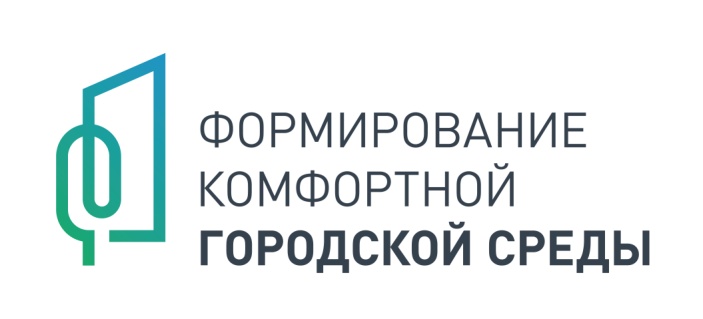 СИТУАЦИОННЫЙ ПЛАН
Улица Железнодорожная
расположена в центре поселка. 

 Предусматривается:

установка Доски почета жителей г.п. Таёжный.
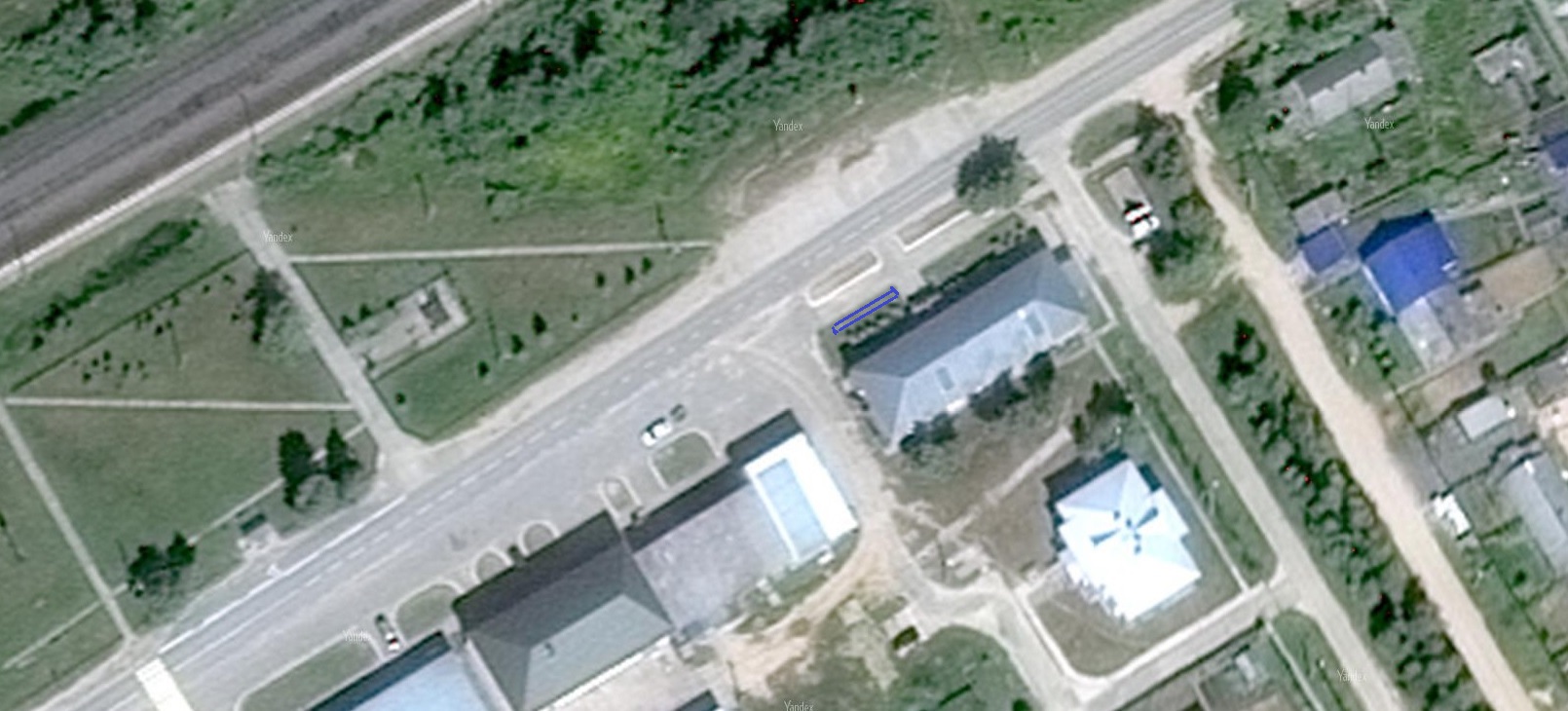 3
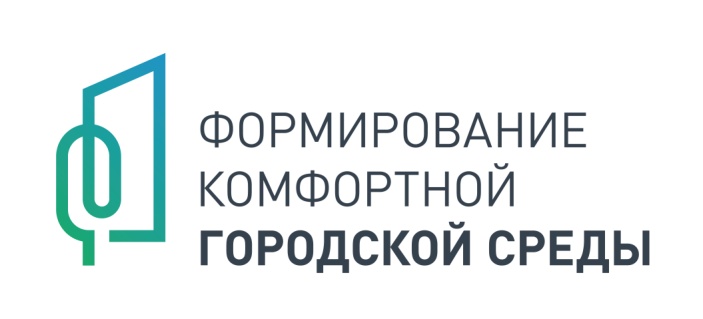 ФОТОФИКСАЦИЯ СУЩЕСТВУЮЩЕЙ СИТУАЦИИ
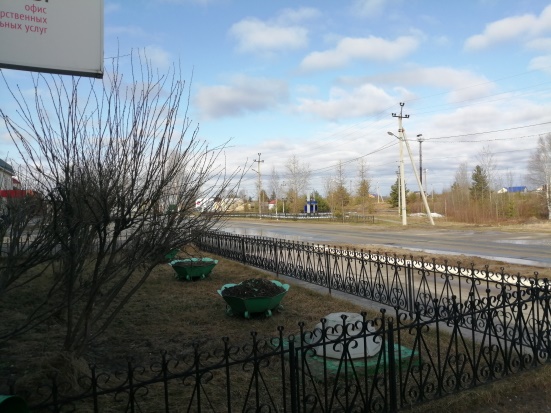 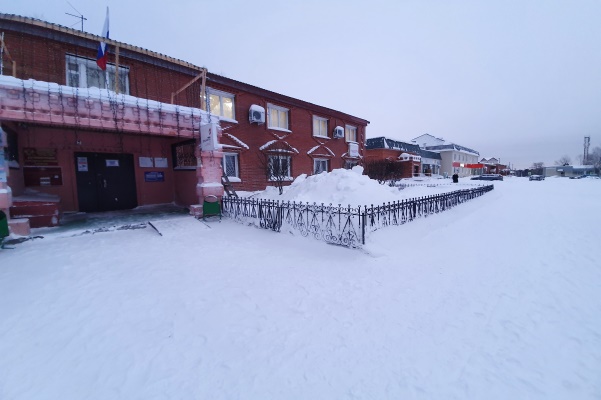 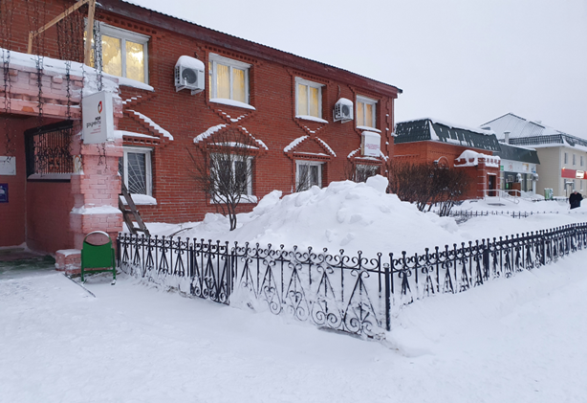 4
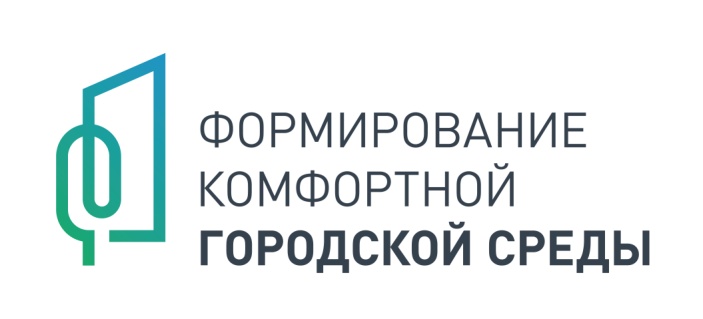 ОПИСАНИЕ КОНЦЕПТУАЛЬНЫХ И ПРОЕКТНЫХ РЕШЕНИЙ
КОНЦЕПТУАЛЬНАЯ ИДЕЯ: благоустройство поселения, направленное на улучшение его внешнего облика.
ПРОЕКТНЫЕ РЕШЕНИЯ: Устройство Доски почета жителей г.п. Таёжный.
Основные технико-экономические показатели: 











СРОКИ РЕАЛИЗАЦИИ: августа 2022 года
6
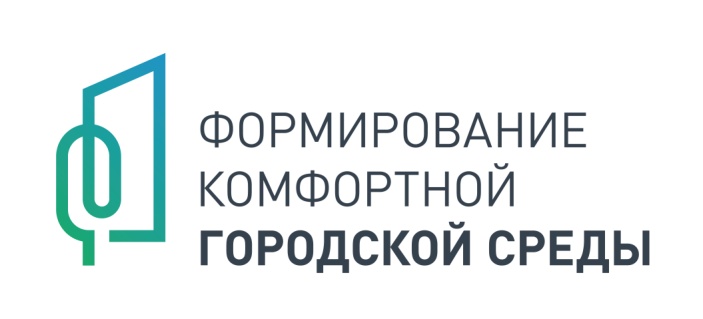 ВИЗУАЛЬНЫЕ ОБРАЗЫ И СХЕМЫ
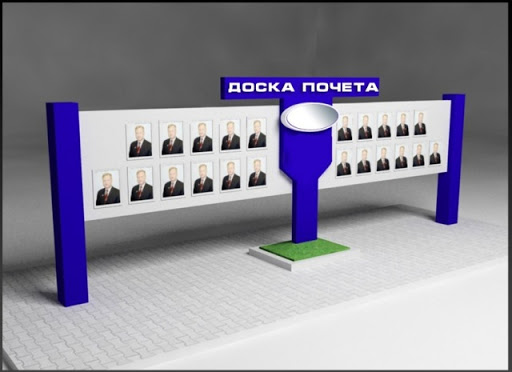 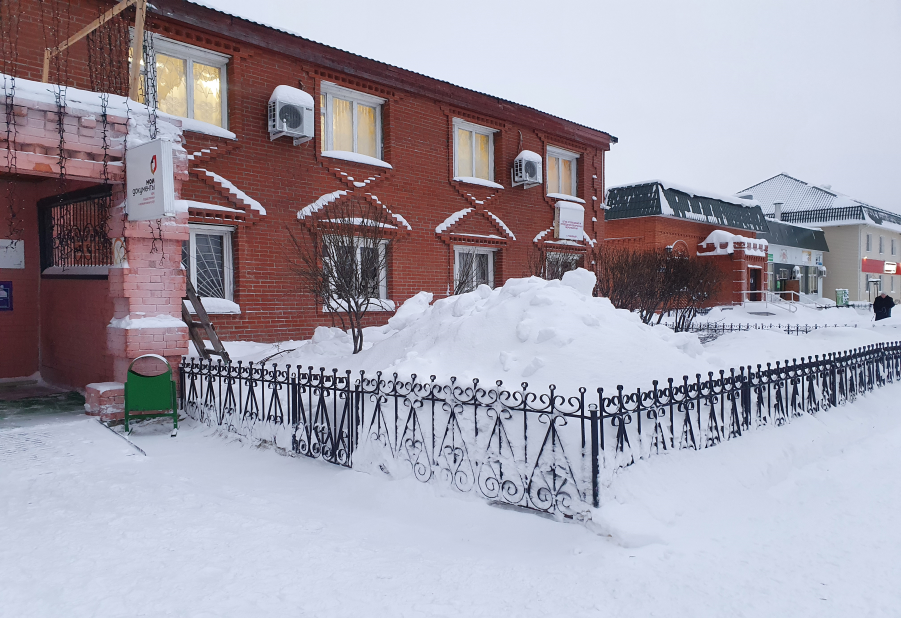 7
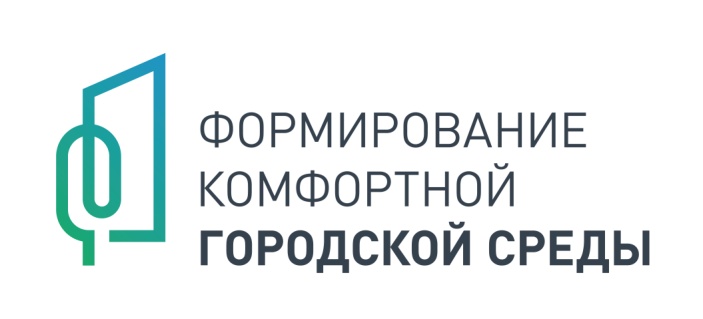 ФИНАНСИРОВАНИЕ
Финансирование проекта «Обустройство Доски почета жителей г.п. Таёжный» будет осуществляться в рамках программы «Формирование комфортной городской среды на территории городского поселения Таёжный».
8